Autism Advisors ForumEastwood High School Conference Room27th April 2018
Chris Atherton – Senior Educational Psychologist, East Renfrewshire EPS
Annie McGauley – Depute Head Teacher, Carlibar Communication Centre
Agenda
9.15 	–  Parental experiences of working with professionals
10.00 	–  Managing challenging situations
10.45 	–  Break
11.00 	–  How positive is your communication?
12.30 	–  Lunch – Bring your own or bring money for Dominoes
1.15 	–  LegoTM 
2.00 	–  Managing challenging behaviour in ASD
3.15 	–  Finish
Parent 1 – Morag Ferguson (9.15-9.30)
Parent 2 – Audrey Bonini (9.30-9.45)
Break –PIZZA ORDER IS UP
Managing Difficult Situations
"Why has my child not got a full time PSA with him all the time? "
"I think my child should be in the CCC, can you advise me how I can put in a placing request."
"When will my child be full time mainstream?"
Sharing with a parent that their child has been physically supported
Sharing with a parent that their child has developed an unhealthy obsession with a teacher 
A Head Teacher is adamant that the child’s time at mainstream school should not be increased
A class teacher is resistant to support a pupils' needs with individual strategies
Supporting a staff member who is ‘overly’ supporting a child
‘He’s coping really well…’
How positive is your communication, really?
How positive is your communication?
What is normal?
What is abnormal?
What is neurotypical?
What is neuro-atypical?
Q1:  What is autism spectrum disorder?
A1:  A neurodevelopmental disorder or condition.

Q2: What is autism?
A2: Autism is a social construct.  It is a medical label used to categorise and, through implicit bias, subjugate by defining as disabled, a very large group of people who happen to have neurological and sensory differences that result in them exhibiting behaviours that the majority of other people don’t consider to be normal.
How Do We View Autism?
Triad of Impairments
Weak Central Coherence
Extreme Male Brain
Executive Dysfunction
Lack Theory of Mind
Context Blindness

How many different ways can we say Autism is a negative thing???
Weak Central Coherence
Attention to detail at the expense of the bigger picture.
Executive Dys-Function
Control centre of the brain is getting over loaded.
Theory of Mind
Difficulty seeing things from another perspective.
Extreme Male Brain
Empathic v Systematic Brain

https://www.youtube.com/watch?v=nRoxCqCd77E
Context Blindness
Difficulty understanding how meaning relates to a given situation.

http://www.bing.com/search?q=oasis+stand+by+me&src=IE-TopResult&FORM=IETR02&conversationid=&adlt=strict
He / She has…
Problems with
Weakness in
Difficulty with
Presenting concerns in / with
Trouble with
Struggled to…


 A Neurodevelopmental DISORDER!!!!
Well done everyone
Claps hands
Three cheers
Pats on back
Getting totes emoji…
Pure wellin up…
Nodding dogs

Or
(Face palm emoji)

That’s my daughter you are talking about…
Am I supposed to be pleased?
Are you kidding me?
You want me to be thankful?
All I heard there was that you are finding my son really difficult?
Retreat to…
Those parents are actually really tricky…
There is no pleasing some folk…
We’re bending over backwards here…
They are being completely unreasonable…

There isn’t enough support…
We are far too stretched…
I live in the real world…
Honestly, it’s that Ed Psych’s fault…
This is my truth, tell me yours
The Manic Street Preachers
Central Coherence
Weak central coherence can become…an individual’s Central Coherence Profile
The ability to focus on detail
The ability to filter our distracting information
The ability to be more accurate
The ability to persevere for a prolonged period of time on a preferred task
The ability to excel in particular subject areas…
Extreme Male Brain
Extreme male brain can become…a logically driven brain
The ability to see and identify patterns
The ability to be logical
The ability to identify and create systems
The ability to see how things connect
And the rest
Executive dys-function can become…executive functioning profile
The ability to create order and sequence

Sensory processing difficulties can become…differences
The ability to experience the senses in a way that most cannot

Context blindness can become…context accuracy
The ability to recognise that each situation is different – to see variance – to see that each specific context in isolation is unique
‘Different, not less…’
Temple Grandin
Luke Beardon
Presenting A Positive View of Autism (by identifying some myths)

Why is that necessary?
“You have to be a problem before you are allowed to be autistic…” LB
“What has it got to do with psychiatry, it’s not a diseases or an illness.” LB

International Classification of Diseases
Diagnostic and Statistical Manual of Mental Disorders
(Take complex learning difficulties out of the equation for a moment)
Myth 1: Autism is a spectrum
Not possible to grade autism
Not a homogenous group
How autistic is a person?
Can you be more autistic than another person?
Autism is complex
Can’t be mildly complex – oxymoronic.
Concept that one can grade autism – stupid question to ask
People with ‘mild’ autism / asperger’s syndrome so commonly told they were mildly autistic
Myth 2:  Everyone is a bit autistic
Autistic traits / tendencies etc. are useless concepts and only demonstrates inadequacies in current thinking as well as demeaning the entire population.
Two terms of school forcing coping strategies to go to assembly…child gets there with their ear defenders on, sitting on their hands and rocking…
Child thinks – I’ve done it now, leave me alone…
Staff – great, they have shown that they are capable of doing it now.  That’s that problem solved!
“You are in the wrong, you are impaired, you are disordered, you have to change…”
Not the natural state of that individual’s cognitive process.
Take number of individuals who are classically autistic v asperger’s
Provenance of suicidal ideation is exponentially higher for people with Asperger’s / high functioning autism v those who are classically autistic.

Ecopraxic copying behaviour – good in front of the camera, playing a role, being an actress
‘There’s nothing wrong with you…’ – Doctor’s response
Afternoons can be more difficult
Different context – Social situations can become incredibly draining.
Myth 3: Autism is a triad of impairments
Lead to believe that people with autism are impaired in certain areas
Is this a case of majority rules – judgement?
Is the skill set of predominant neurotypes (PNT) really so wonderful?
Could an autistic manner of behaving be far more sensible and rewarding? Yes – in some instances.
Myth 4: People with autism are unsociable
The PNT people make very little logical sense
“Unwritten rules” are unwritten
Autistic people lack PNT type social skills
Social niceties could be seen as banal, utterly incomprehensible, and a waste of energy, really what is the point, and get to the point!!!
How many PNT people have great Autistic social skills
Concept of ‘lesser’ needs addressed
Different, not less…
Many people with autism can socialise with one another very well
Myth 5: People with autism are impaired in verbal comprehension
Literal interpretation is accuracy
Being pedantic is being linguistically honest
If we actually say what we mean and mean what we say life could be improved considerably
Who is the one that is impaired?
If you say something linguistically inaccurate, why is that the other person’s fault of not understanding it.
“You said that was a tautology and it’s a pleonasm.”
I get told off for being pedantic!!!
Myth 6: Non-verbal communication is useful and effective
Actually it leads to misinformation and confusion and lack of clarity for all of us
Would you prefer everything to be clear expressively and receptively, or prefer doubt, uncertainty and stress?
Myth 7: People with Autism lack a Theory of Mind
Non autistic people lack a theory of mind
Cross neurological theory of mind
A double-empathy problem (Mills…)
Autistic people find it difficult to understand non-autistic 
Try the experiment the other way around…
People with autism have to develop an intellectual theory of mind – takes a lot of energy
Point the finger elsewhere!
Teaching an autistic theory of mind – everyone would know already…
Non autistic population get away with lying frequently and that is seen as a good thing…
Myth 8: Dis-executive Functioning leads to organisation – is there any dysfunction at all??
Allows for detailed planning
Order over chaos
Knowing what happens when, for how long and in what order is logical and sensible
Reduction in wasted time
Unpredictability is scary
Myth 9:  Weak central coherence is bad
Central Coherence Profile… (Happe, Frith et al revisited)
Cognitive preference…
Meticulous attention to areas of interest
Detail is important
Ability to remain focussed
Provision of a wonderful balance with the gestalt led PNT
Myth 10: Sensory processing is dysfunctional
Occupational Therapists may diagnose sensory dysfunction
Can be problematic – however…
Almost unbelievable senses
Sheer joy in processing
Perceptual beauty not a bad thing
Myth 11: People with autism have obsessions
No they don’t- they have intense passions
Vocations
Having an ‘obsession’ can become a wonderful thing
Interests are motivational and can become extremely useful
“Give me something better to think about then – or at least of equal worth…”
Myth 12:People with autism are inappropriate
Judgement decision based on PNT concepts
Qualify inappropriate
Autistic behaviour (invariably?) makes logical sense, based on individual logical parameters
What is not to admire?
Sense of fairness
Loyalty
Ability to retain childlike fun
Sense of humour
Burning desire for justice and rightness
Intensity of feelings
Autism is a different cognitive state
Understanding of self
Develop an understanding of other people’s understanding of you
Reduction in disrespectful and inaccurate labels.
Secondary psychiatric issues
Depression
OCD
Pathological anxiety states

Autism + Environment = Increased potential for mental health problems.

NAS – The problem is understanding…
2 Ways to Have  A Conversation
https://www.youtube.com/watch?v=sr1uS8KZbto
10 Ways to Have a Better Conversation…
https://www.youtube.com/watch?v=R1vskiVDwl4
You don’t need to show you are paying attention, if you are paying attention


Be interested in other people
Celeste Headlee
Don’t multi-task – be present – be in that moment 
Assume that you have something to learn - Set aside your own opinions 
Ask open ended questions – complicated questions = simple answer
Let your thoughts go – if you hold onto your thoughts – you are not fully listening
Say you don’t know if you don’t know
Don’t compare your experiences – all experiences are individual – it is not about you
Don’t repeat or rephrasing same message
Leave out the details
LISTEN– we’d rather talk as we are in control – when listening we can be distracted = don’t listen to learn but to reply to the speaker
Be brief
The Follies of MAn
https://www.youtube.com/watch?v=7hFAv8z8xmw
Lunch
2 WAYS O HAVE A CONVERSATION
https://www.youtube.com/watch?v=9Ne9wrSZSNw
LEGO® Therapy
originated by Daniel LeGoff in the United States researched by Gina Owens (now Gina Gómez de la Cuesta) and colleagues at the Autism Research Centre, University of Cambridge
LEGO® Therapy encourages;
Communication and listening skills
Joint problem solving 
Following a set of rules
A common purpose 
Joint attention, 
Turn taking, 
Building things together!​
[Speaker Notes: LEGO® Therapy encourages autistic spectrum children to communicate with one another and solve a problem by building in pairs or groups of three, according to set rules
  The “engineer” gives verbal descriptions of the pieces needed and directions for assembling them​
​
The “builder” follows his directions, collects and puts the pieces together​
​
There is much checking back and forth between the plan and the creation​
​
Roles are then switched so they both have a chance to be “engineer” and “builder
 The “engineer” describes the instructions​
​
The “supplier” finds the correct pieces​
​
The “builder” put the pieces together​
​
After a time, they swap roles

This division of labour with a common purpose allows children to practice joint attention, turn taking, sharing, joint problem solving, listening and general social communication skills
Build things together!​
​
If you break it you have to fix it or ask for help to fix it.​
​
If someone else is using it, don’t take it - ask first.​
​
Use indoor voices - no yelling.​
​
Keep your hands and feet to yourself.​
​
Use polite words.​
​
Clean up and put things back where they came from.​
​
Don’t put LEGO® bricks in your mouth.

The therapist’s role is not to point out specific social problems or give solutions to social difficulties, rather to highlight the presence of a problem and help children to come up with their own solutions.​
​
Solutions that children have come up with are practised until they can do it, and the therapist can remind children of strategies in the future if similar difficulties arise.
‘‘LEGO Helpers’’ are able to find bricks and sort them into their correct colours.​
​
‘‘LEGO Builders’’ are able to build models in a group and design freestyle models with adult help.​
​
‘‘LEGO Creators’’ are able to build models in groups and design freestyle models in pairs without adult help.]
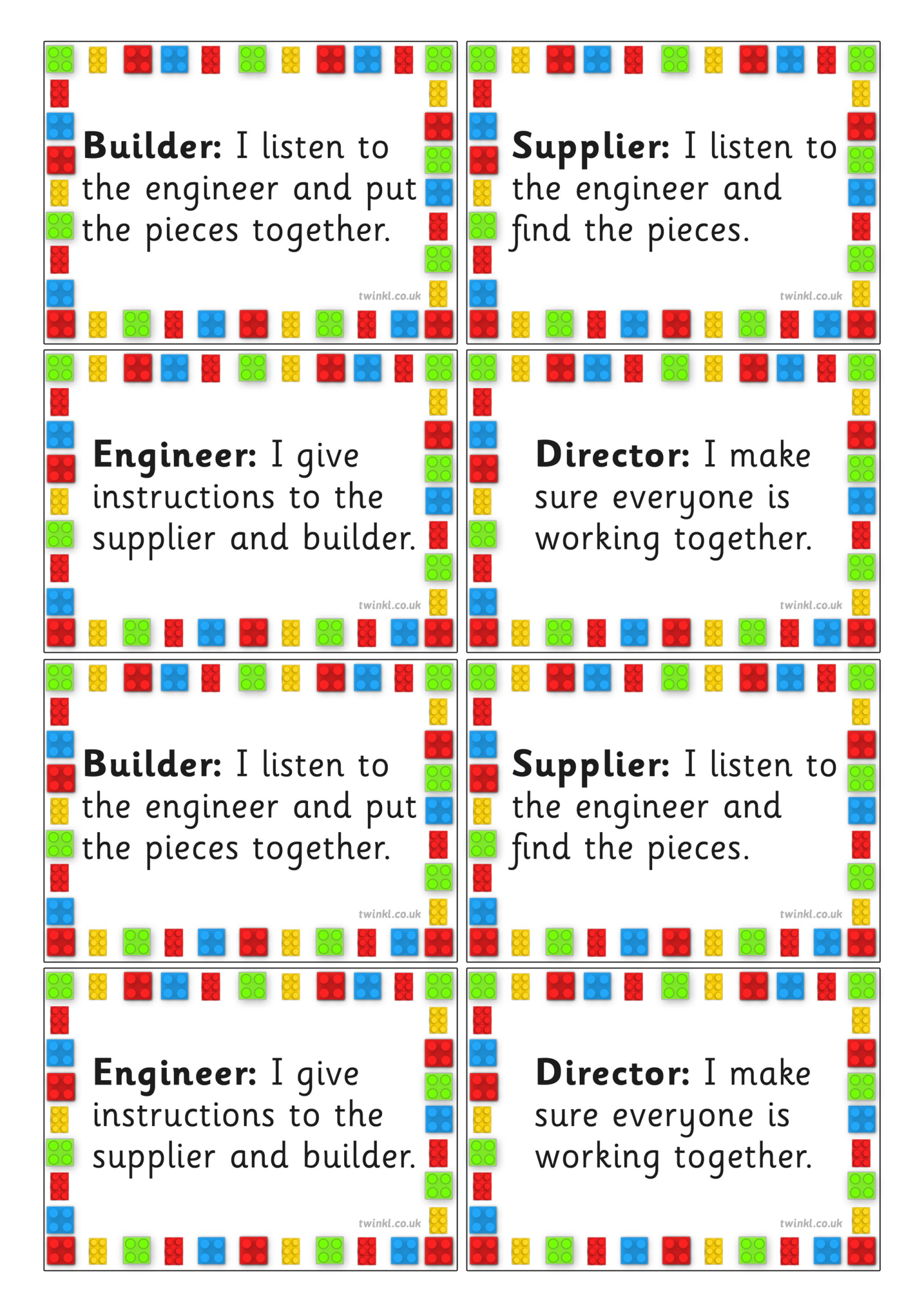 Roles
PAIRS
 The “engineer” gives verbal descriptions  of the pieces needed and directions for assembling them​

The “builder” follows his directions, collects and puts the pieces together​
​
GROUPS of 3
​
 The “engineer” describes the instructions​

The “supplier” finds the correct pieces​

The “builder” put the pieces together​
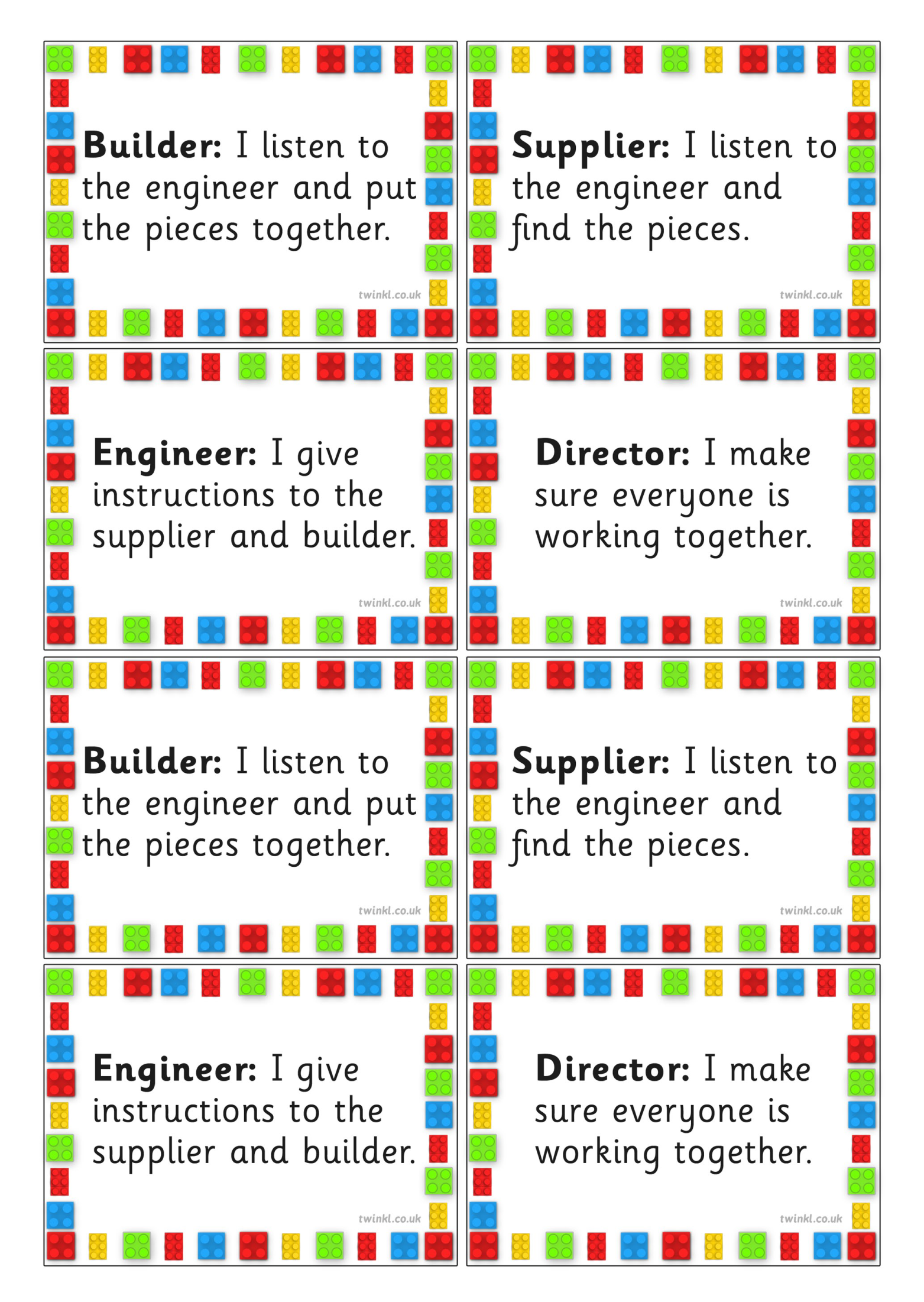 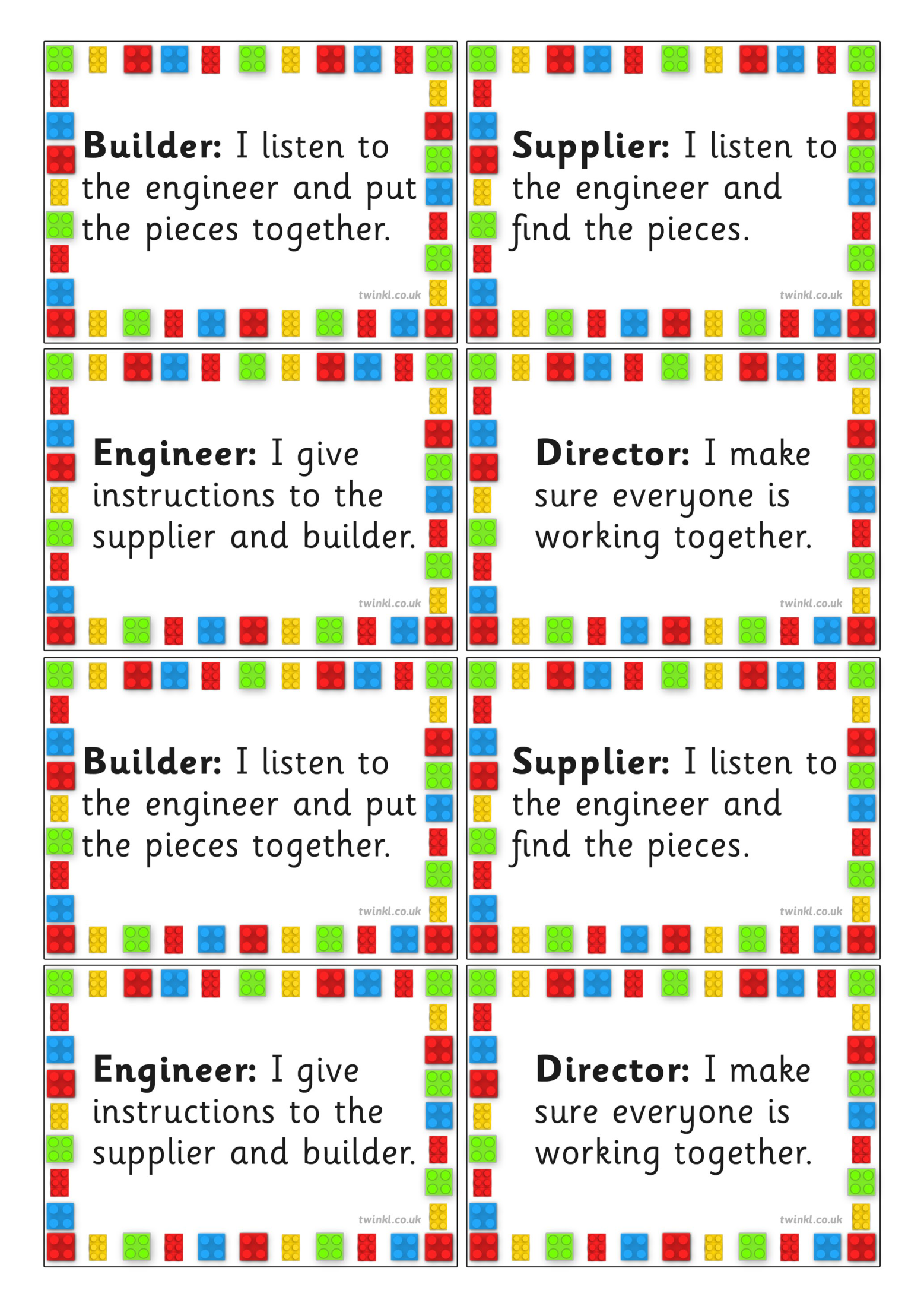 Rules
If you break it you have to fix it or ask for help to fix it.​

If someone else is using it, don’t take it - ask first.​

Use indoor voices - no yelling.​

Keep your hands and feet to yourself.​

Use polite words.​

Clean up and put things back where they came from.​

​Don’t put LEGO® bricks in your mouth.
The cup contains 14-20 pieces with a matching pair of each piece. 
Divide the Legos up so that each partner has the same exact pieces. 
Place a divider between you… 
One partner (ENGINEER) build something with the Legos.
  
Once partner A (ENGINEER) has finished 
building, explain how to build the Lego creation
to partner B (BUILDER) using only verbal cues. 
Once Partner B (BUILDER) has finished, Partner A (ENGINEER) look to see if there were any 
mistakes. 
Now reverse roles. 

Give a creation for the Builder to describe.
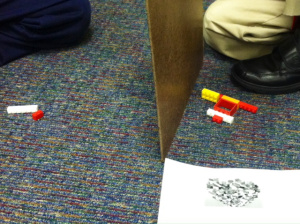 therapist’s role
​Don’t point out specific social problems or give solutions, rather to highlight the presence of a problem and help children to come up with their own solutions.​
​
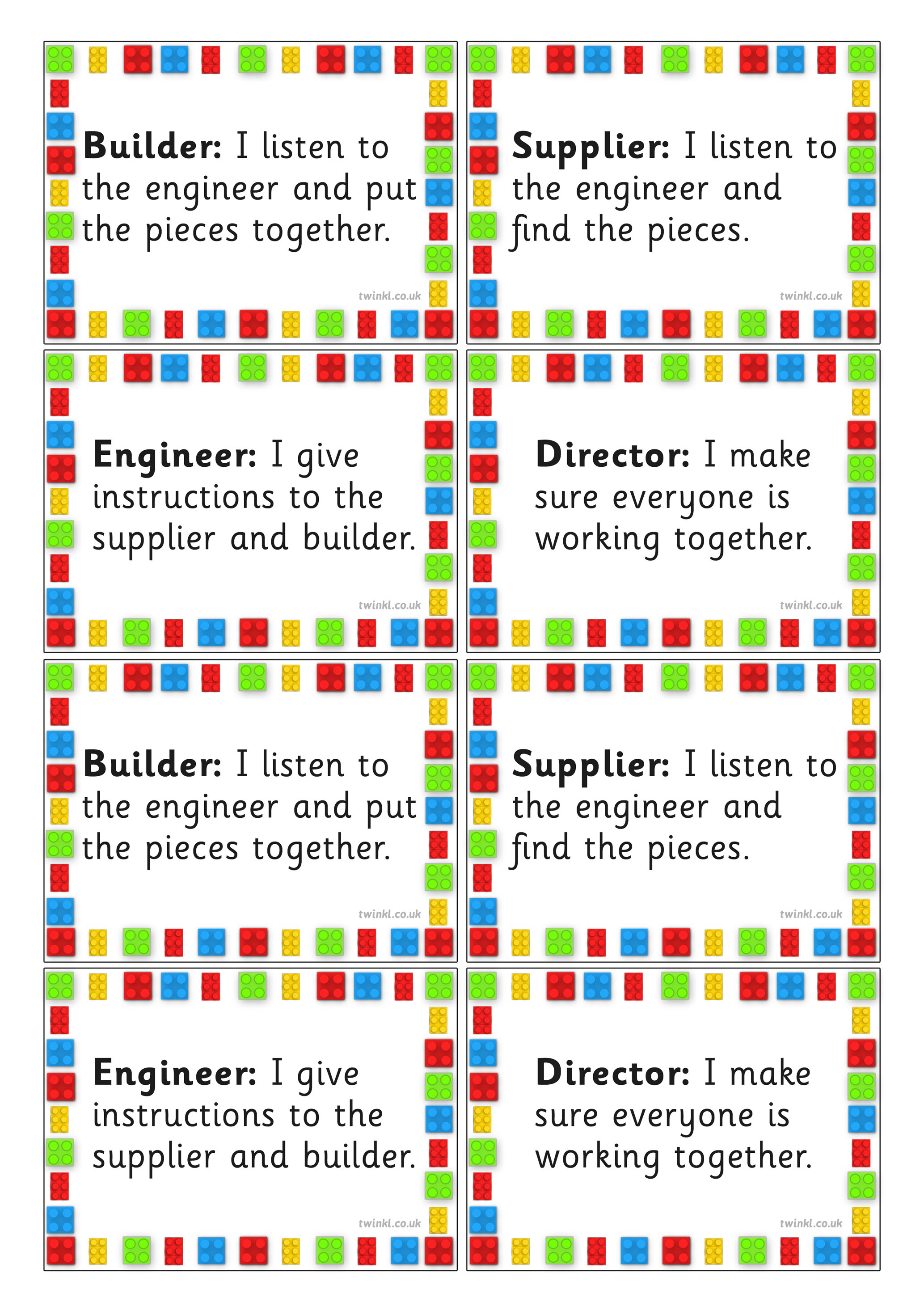 “Why are you still fat?”
Today, at work, my aim is to do a terrible job…
Managing Challenging Behaviour in ASD
Attribution Theory
People have inherent weaknesses in their ability to correctly attribute meaning.
Fundamental Attribution Error – University Challenge
The parking ticketBo Hejlskov-Elsen
If you get a parking ticket you have two possible thoughts:

I put the car in the wrong spot. That was stupid.

The parking attendant is an idiot.

The last thought doesn't make you choose another spot tomorrow
And you will get a new parking ticket
Which confirms your opinion: They are idiots
And you do not learn anything
What is your core belief?
This child / young person is doing it on purpose?


This child / young person is doing their best?
Bo Hejlskov-Elsen
Challenging behaviour and conflicts are often reciprocal problem-solutions:

I have a problem that I solve
My solution becomes a problem for somebody else that he or she must solve
In a way he or she becomes a problem for me to solve...

This kind of conflict can only be solved by one of us using solutions that do not become a problem for the other
Who is the problem owner?
We would like to teach autistic people to use solutions that do not cause problems for us
It would be more logical that we find solutions that do not create problems for them
In order to avoid powerlessness and lack of control

Bo Hejlskov-Elsen
Moral Pop-Out Effect
Ana Gantmans research tells us that we process moral information faster than other information
This means that we have a tendency to view behaviour through a moral filter
That’s why we often fail to see the strategy for keeping self control
But view challenging behaviour as immoral behaviour
Judging behaviour instead of understanding it
Maybe the change of perspective is starting to suppress the moral pop out effect
Making it a cognitive process and thereby affected by stress
Affect Contagion
We feel other people’s affects…

Stress lowers our ability to withstand affect contagion
Keeping it Simple – The low Arousal APproach
Avoid dominating eye contact
Avoid jaw tension
Divert attention
Keep calm – or at least be aware of your emotions
When they step backwards – do the same
Step backwards in demanding situations – give the person space
Sometimes the hardest, but best thing to do is nothing
Don’t stand opposite – toe to toe (a little on the side)
Keeping it Simple – The low Arousal APproach
Sit down when the person is agitated
Avoid a marked body language – arms folded or fingers pointing
Pretend to be walking home from the pub
Avoid being infected by the person’s tension
Make sure your calm is contagious
Wait- it is often enough
Make other people leave
Avoid touching with tense muscles
Relax when somebody grabs you
“Why are you still fat?”
Miscommunication
https://www.youtube.com/watch?v=b--LSrWfzS8
The World Needs All Kinds of MindsTemple Grandin
https://www.youtube.com/watch?v=fn_9f5x0f1Q

20 minutes